[IEEE P3079 Session #6 WG Closing Plenary]
[Peter Jeong / JoyFun]
Compliance with IEEE Standards Policies and Procedures
Subclause 5.2.1 of the IEEE-SA Standards Board Bylaws states, "While participating in IEEE standards development activities, all participants...shall act in accordance with all applicable laws (nation-based and international), the IEEE Code of Ethics, and with IEEE Standards policies and procedures."

The contributor acknowledges and accepts that this contribution is subject to 
The IEEE Standards copyright policy as stated in the IEEE-SA Standards Board Bylaws, section 7, http://standards.ieee.org/develop/policies/bylaws/sect6-7.html#7, and the IEEE-SA Standards Board Operations Manual, section 6.1, http://standards.ieee.org/develop/policies/opman/sect6.html
The IEEE Standards patent policy as stated in the IEEE-SA Standards Board Bylaws, section 6, http://standards.ieee.org/guides/bylaws/sect6-7.html#6, and the IEEE-SA Standards Board Operations Manual, section 6.3, http://standards.ieee.org/develop/policies/opman/sect6.html
3079-18-0040-00-0000-Session-6-WG-Closing-Plenary
1
IEEE 3079HMD Based VR Sickness Reducing TechnologyDongil Dillon Seo, dillon@volercreative
3079-18-0040-00-0000-Session-6-WG-Closing-Plenary
2
Session Time and Location
※ Location
Default Meeting Room: Library Conference Room, 10662 Los Vaqueros Circle, Los Alamitos.
3079-18-0040-00-0000-Session-6-WG-Closing-Plenary
3
WG Motions
3079-18-0040-00-0000-Session-6-WG-Closing-Plenary
4
WG Motion
Move to approve the ‘3079-18-0034-00-0000-Session-06-Agenda.

Move:  Seo, Dong-Il
Second: Jeong, Sangkwon

For Agree:  07
Against: 00
Abstain: 00

Motion  Passes
3079-18-0040-00-0000-Session-6-WG-Closing-Plenary
5
WG Motion
Move to approve the Meeting minutes ‘3079-18-0029-00-0000-Session-05-WG-Meetingminutes.

Move:  Seo, Dong-Il
Second: Jeong, Sangkwon

For Agree:  07
Against: 00
Abstain: 00

Motion  Passes
3079-18-0040-00-0000-Session-6-WG-Closing-Plenary
6
WG Motion
Move to approve the election of an editor for the Standard Document

Electing Lee, Beom-Ryeol

For Agree:  06
Against: 00
Abstain: 00

Motion  Passes
3079-18-0040-00-0000-Session-6-WG-Closing-Plenary
7
WG Motion
Move to approve the ‘3079-18-0031-00-0004-Motion Blur Measurement System for VR Head Mounted Displays.’

Move:  Kang, Suk-Ju
Second: Son, Wookho

For Agree:  07
Against: 00
Abstain: 00

Motion  Passes
3079-18-0040-00-0000-Session-6-WG-Closing-Plenary
8
WG Motion
Move to approve the ‘3079-18-0038-00-0001-Clinical measurement protocol for VR sickness prediction.

Move: Son, Wookho
Second: Yoo, Kwan-Hee

For Agree:  07
Against: 00
Abstain: 00

Motion  Passes
3079-18-0040-00-0000-Session-6-WG-Closing-Plenary
9
WG Motion
Move to approve the meeting minutes ‘3079-18-0036-00-0002-Requirement specifications for design and implement VR content reducing VR sickness.’

Move:  Lee, Beom-Ryeol
Second: Yoo, Kwan-Hee

For Agree:  06
Against: 00
Abstain: 00

Motion  Passes
3079-18-0040-00-0000-Session-6-WG-Closing-Plenary
10
WG Motion
Move to approve the ‘3079-18-0037-00-0002-Technical issues of 360o VR Scene on Web environment.’

Move:  Yoo, Kwan-Hee
Second: Lee, Beom-Ryeol

For Agree:  06
Against: 00
Abstain: 00

Motion  Passes
3079-18-0040-00-0000-Session-6-WG-Closing-Plenary
11
WG Motion
Move to approve the meeting minutes ‘3079-18-0035-00-0003-Network Diagrams for HMD Based VR Service.’

Move:  Jeong, SangKwon
Second: Son, Wookho

For Agree:  05
Against: 00
Abstain: 00

Motion  Passes
3079-18-0040-00-0000-Session-6-WG-Closing-Plenary
12
Attendees
3079-18-0040-00-0000-Session-6-WG-Closing-Plenary
13
Future Sessions – 2018
October 08-11, 2018, 1 Fusionopolis Walk #04-07 South Tower, Solaris, (IEEE-SA Office), Singapore, Singapore
3079-18-0040-00-0000-Session-6-WG-Closing-Plenary
14
Information of Next Meeting Area
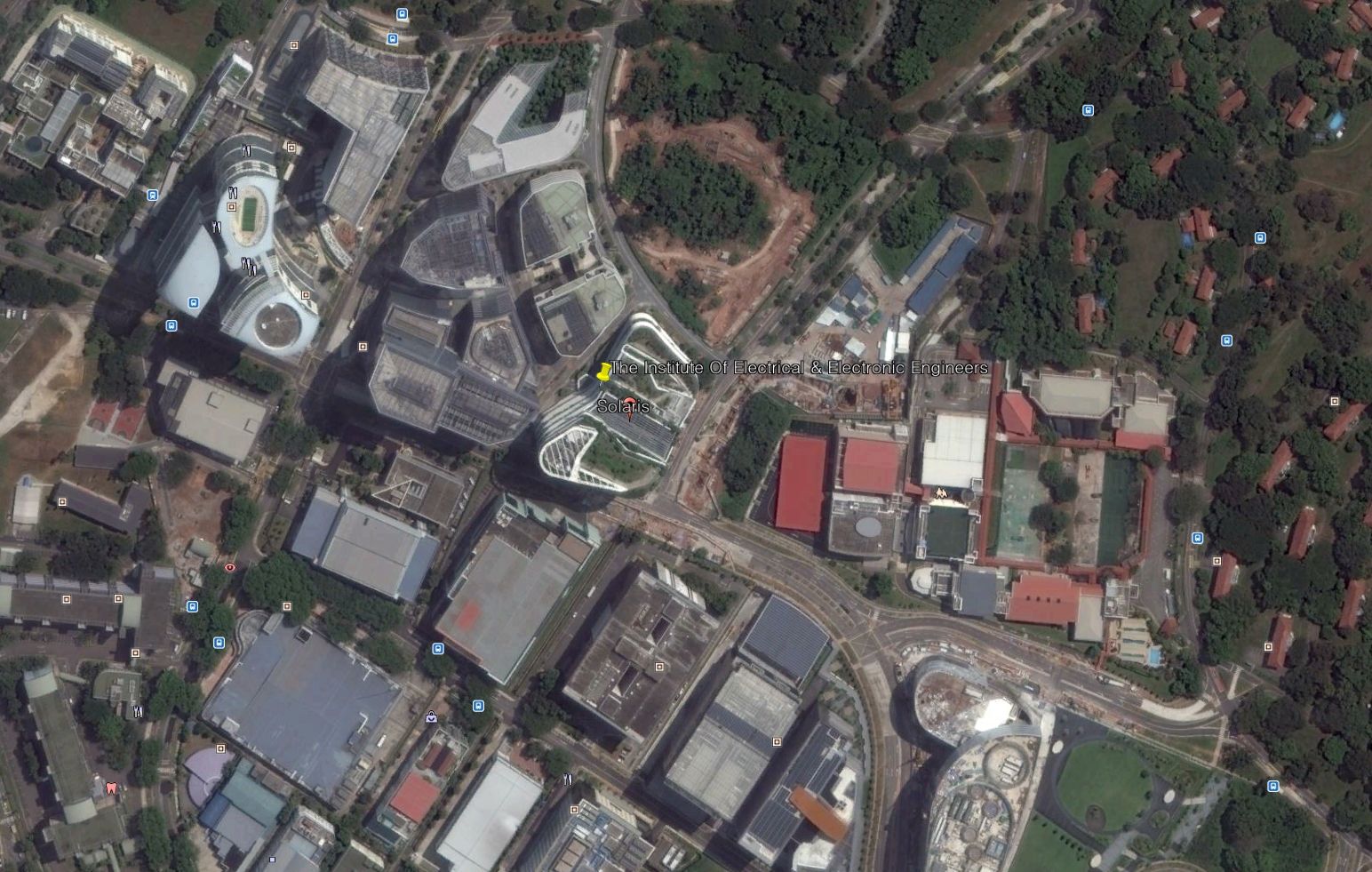 3079-18-0030-01-0000-Session #6 WG Opening Plenary
15
Information of Next Meeting Area
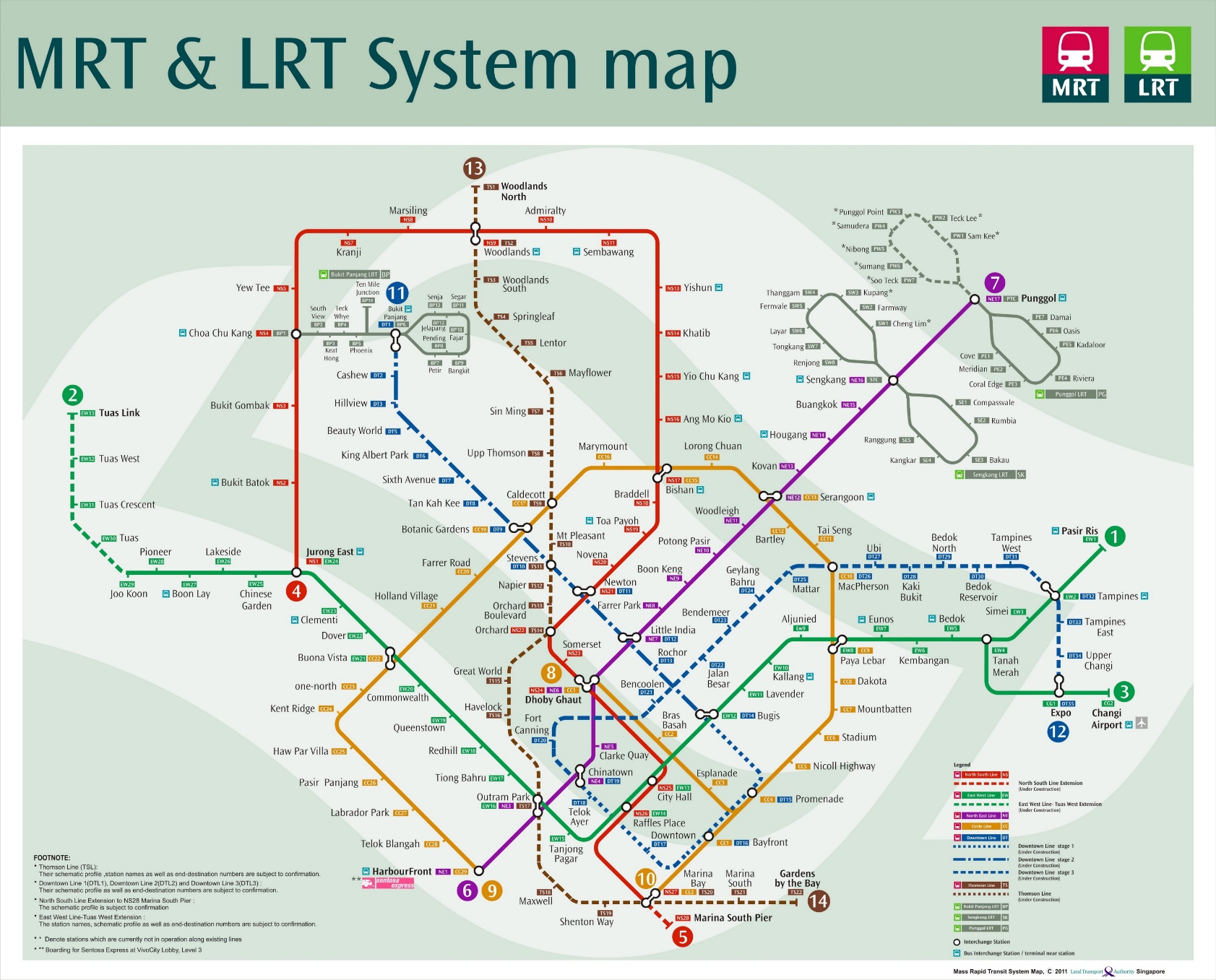 9호선 Circle Line 
One-north 역
창이 공항
16
3079-18-0030-01-0000-Session #6 WG Opening Plenary
Meeting Location
Location:
1 Fusionopolis Walk #04-07 South Tower, Solaris, (IEEE-SA Office), Singapore, Singapore
WG Documents: https://mentor.ieee.org/3079/documents
Food and Beverages:
Lunch Time: 12:30PM –1:30PM
Afternoon Coffee break: 3:30PM-4:00PM
3079-18-0040-00-0000-Session-6-WG-Closing-Plenary
17
Information of Residences
3079-18-0040-00-0000-Session-6-WG-Closing-Plenary
18
Future Sessions – 2019
January 28- February 01, 2019, Busan, Korea
April 22-26, 2019, 3 Park Avenue, (​IEEE-SA Office), New York City, New York 10016
July 8-12, 2019, IEEE Technology Centre GmbH, (​IEEE-SA Office), Heinestrabe 30, 1020 Vienna Austria
October 07-11, 2019, Danang(TBC), Vietnam
3079-18-0040-00-0000-Session-6-WG-Closing-Plenary
19
Thank You